Соотнесение цифр с количеством предметов
Учитель-дефектолог:
Курчанова Ирина Анатольевна
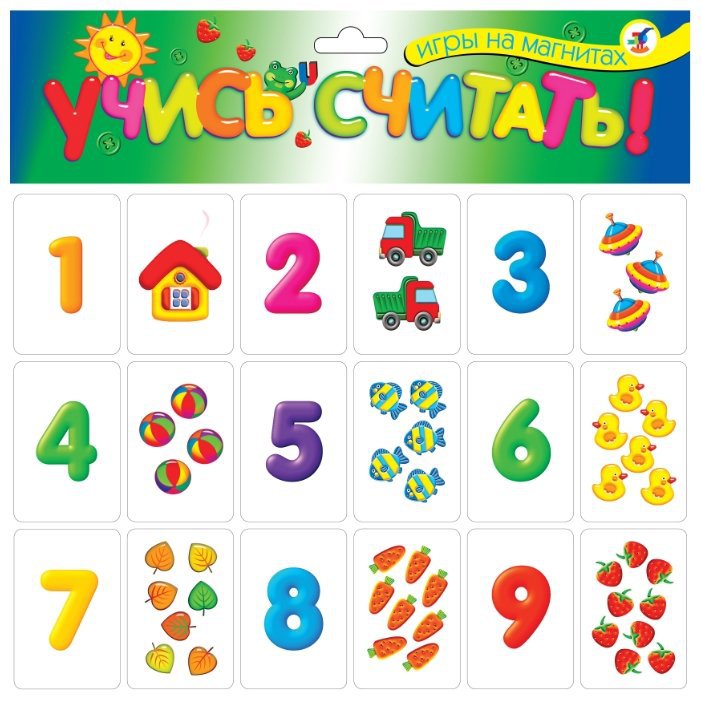 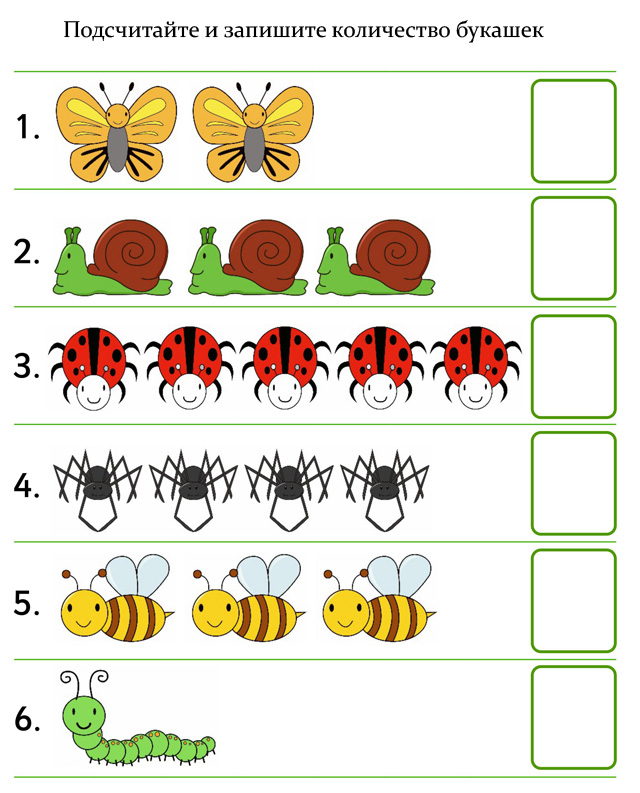 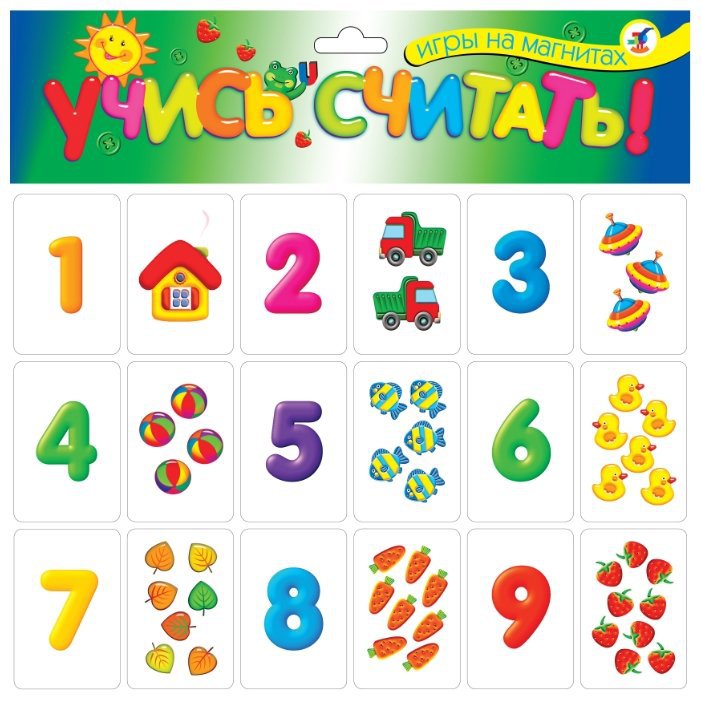 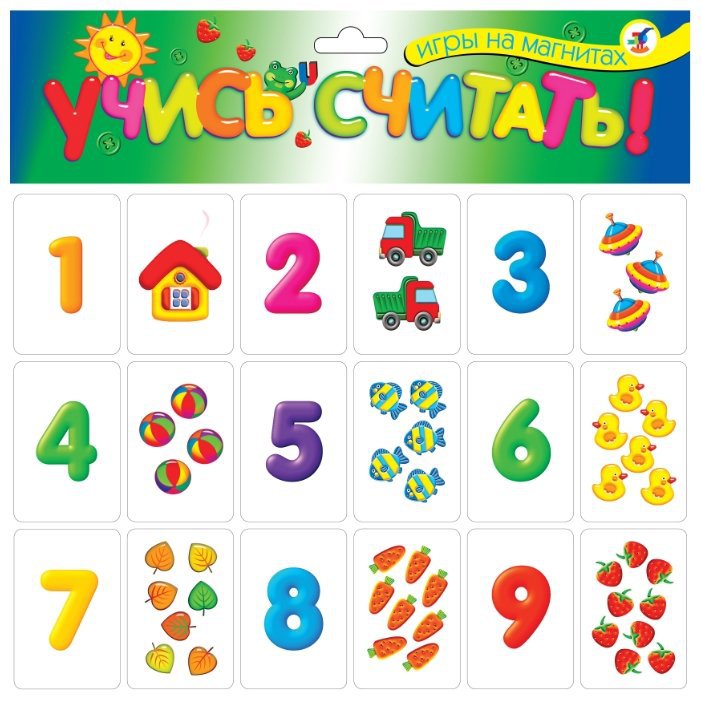 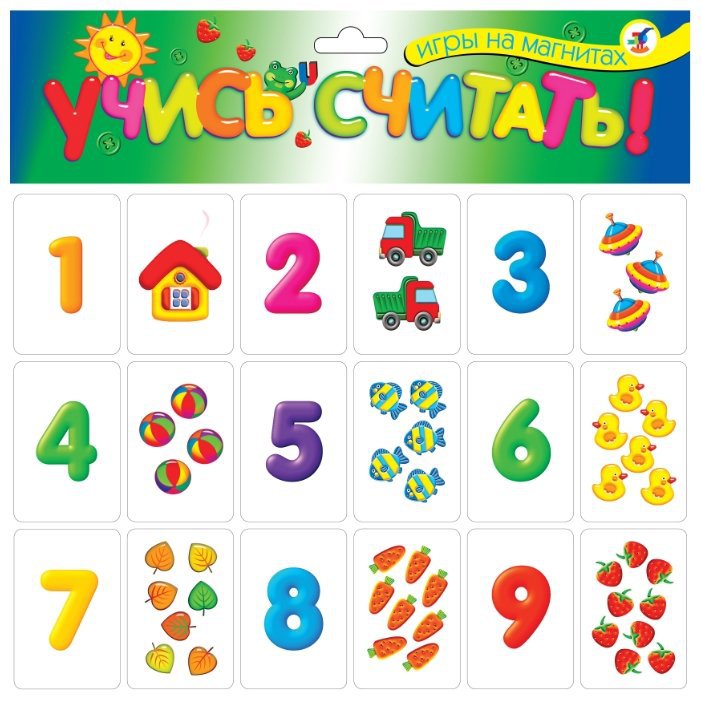 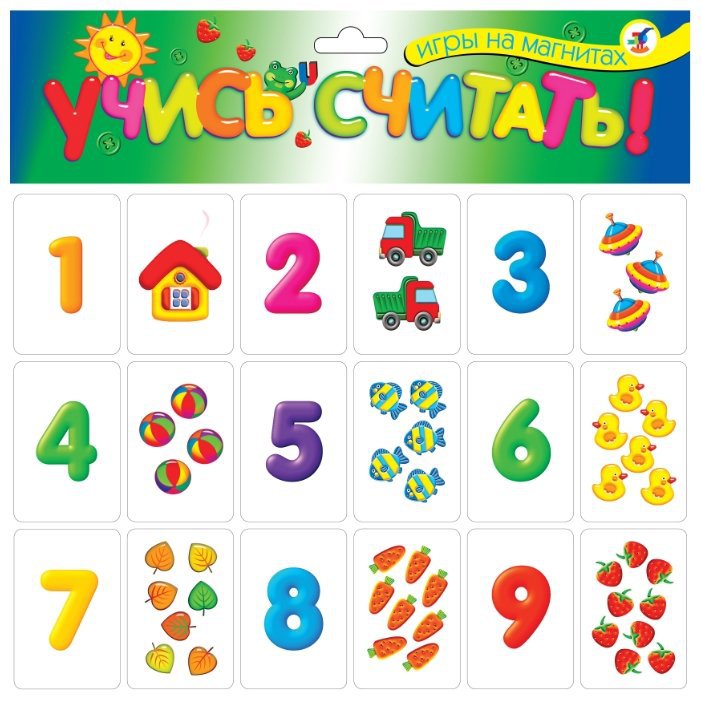 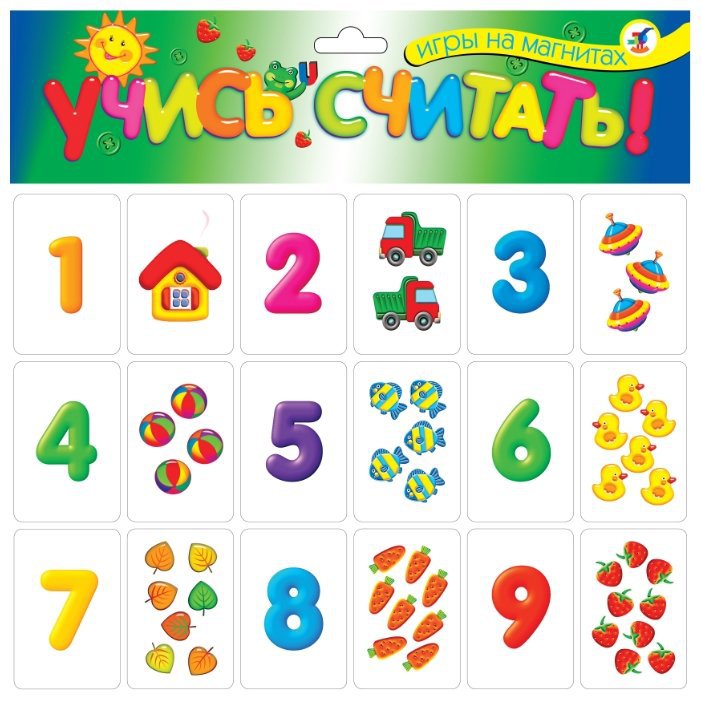 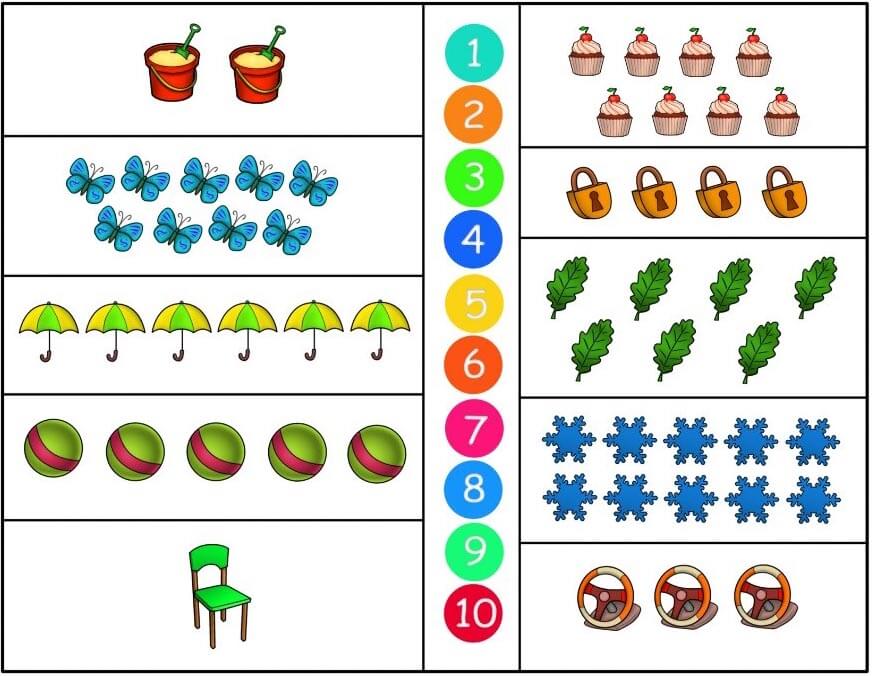 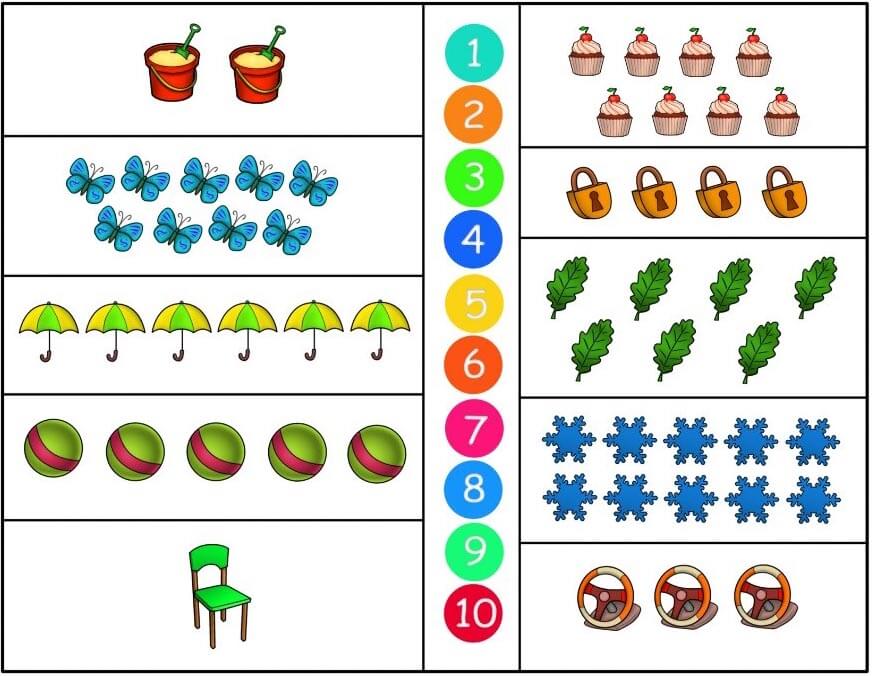 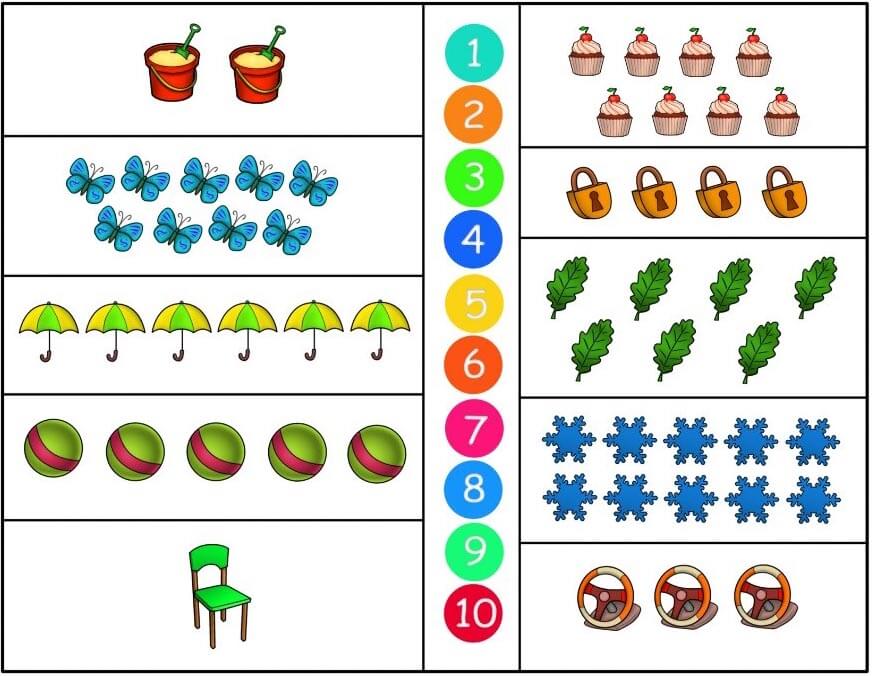 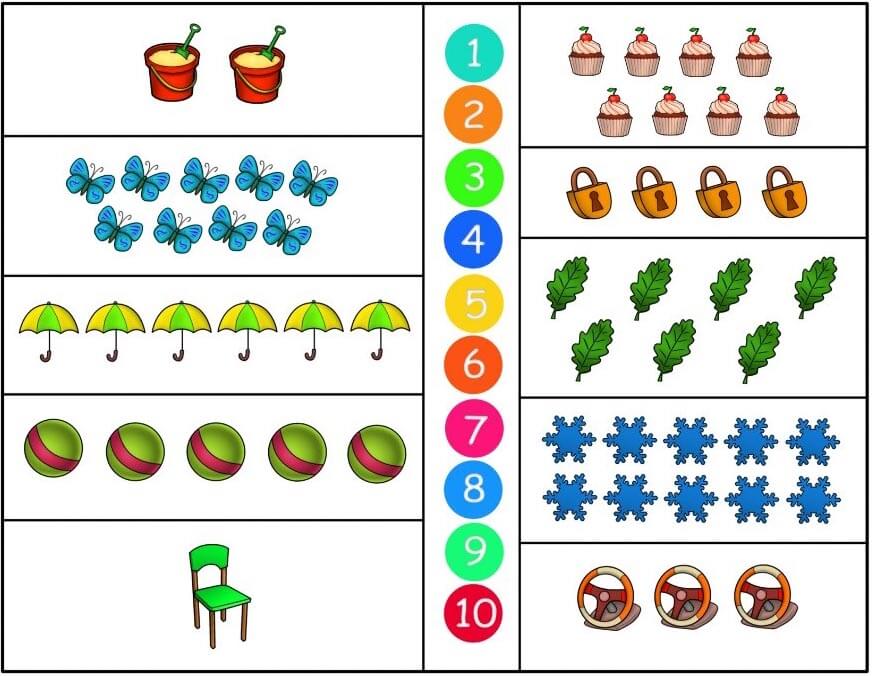 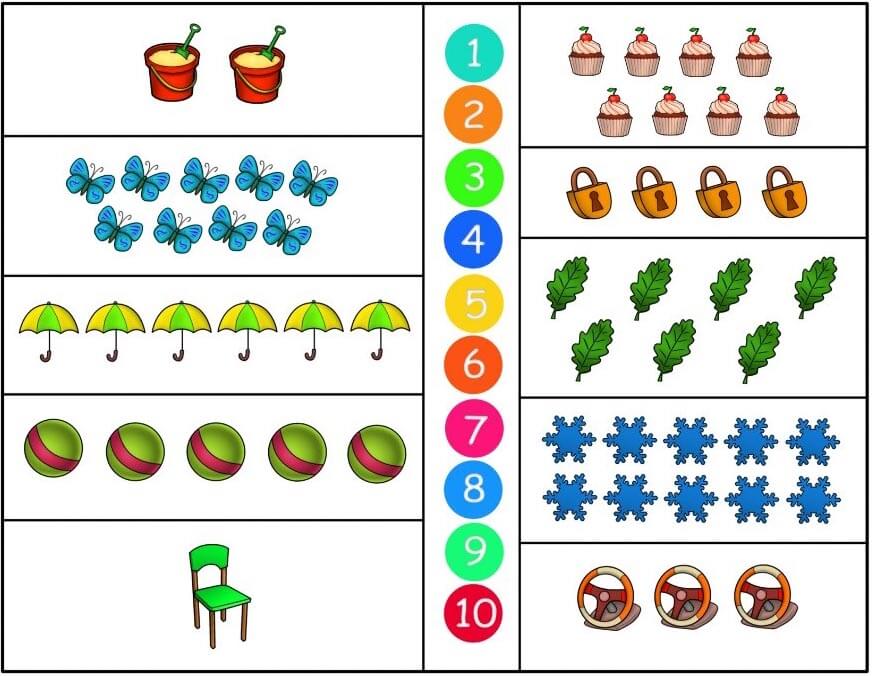 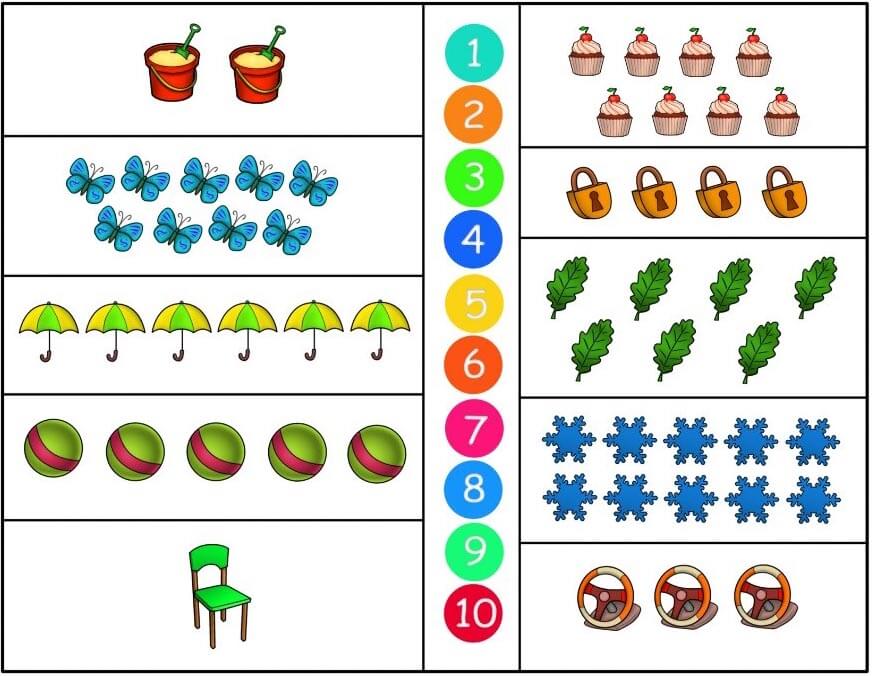 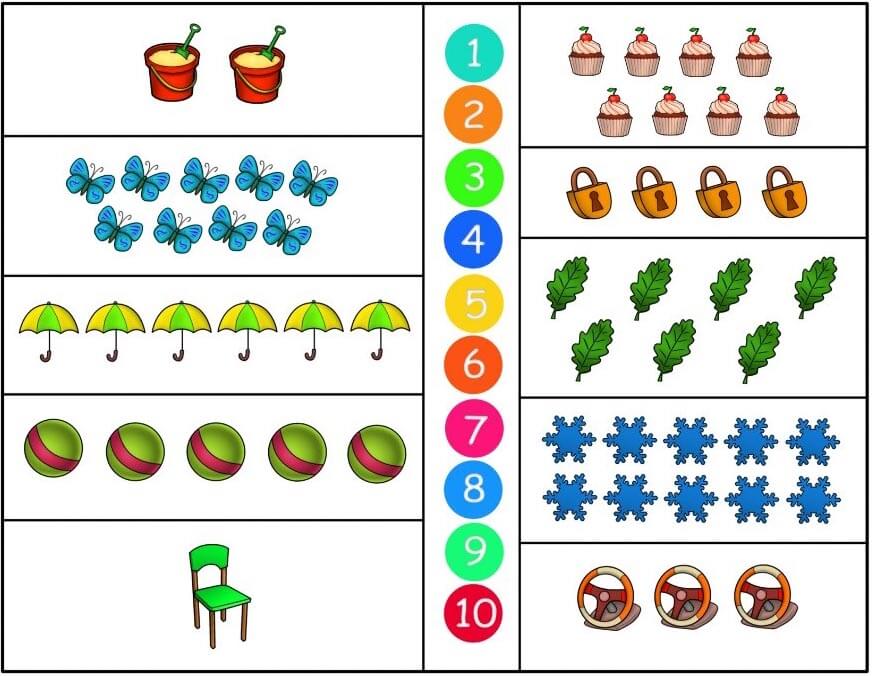 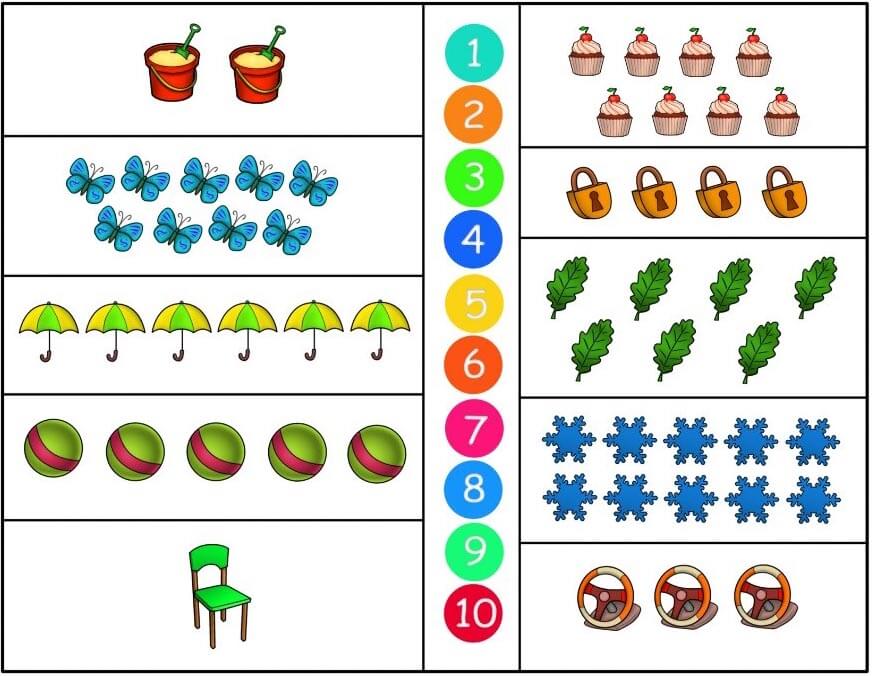 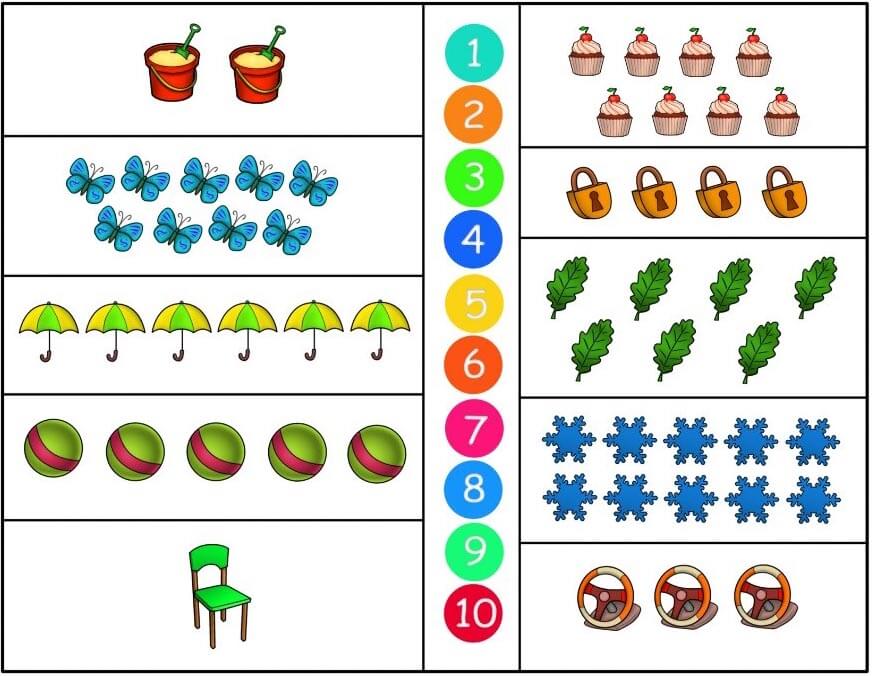 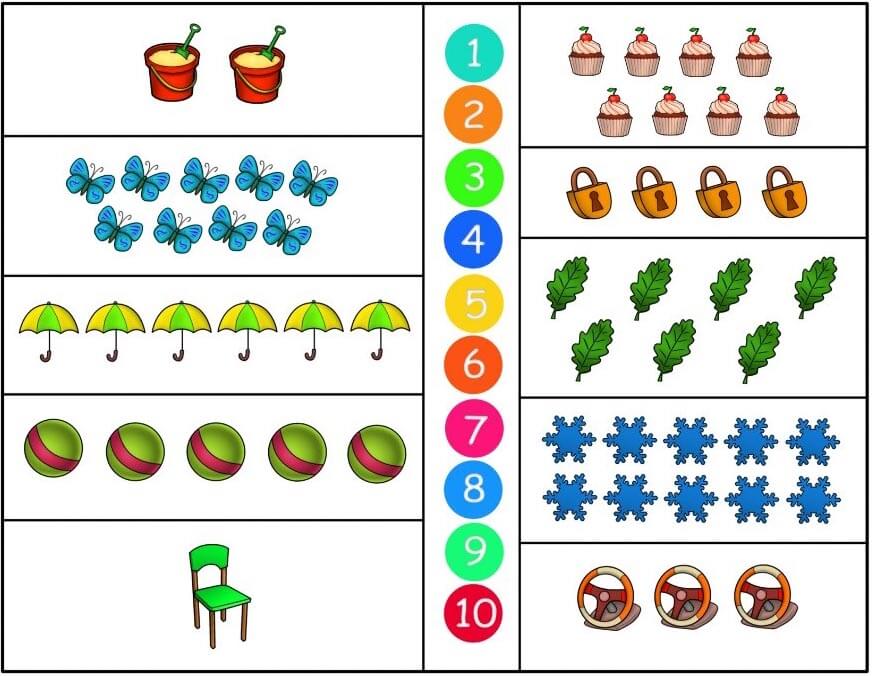 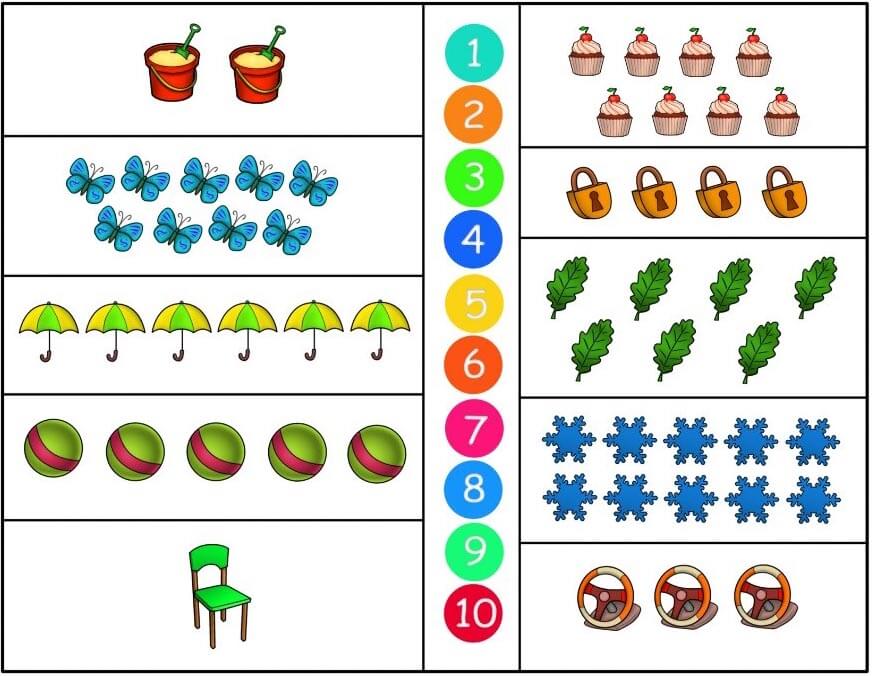 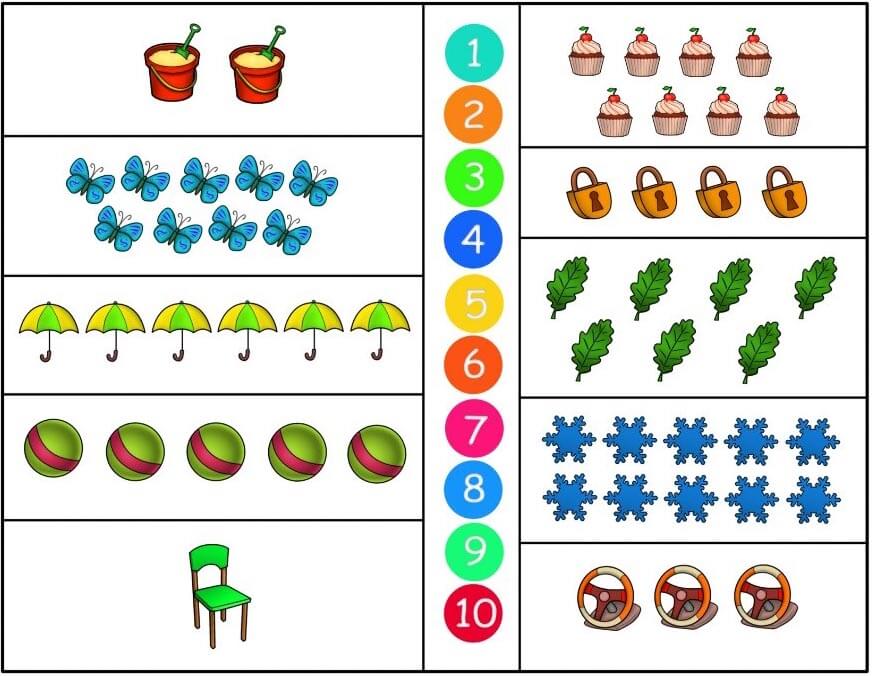 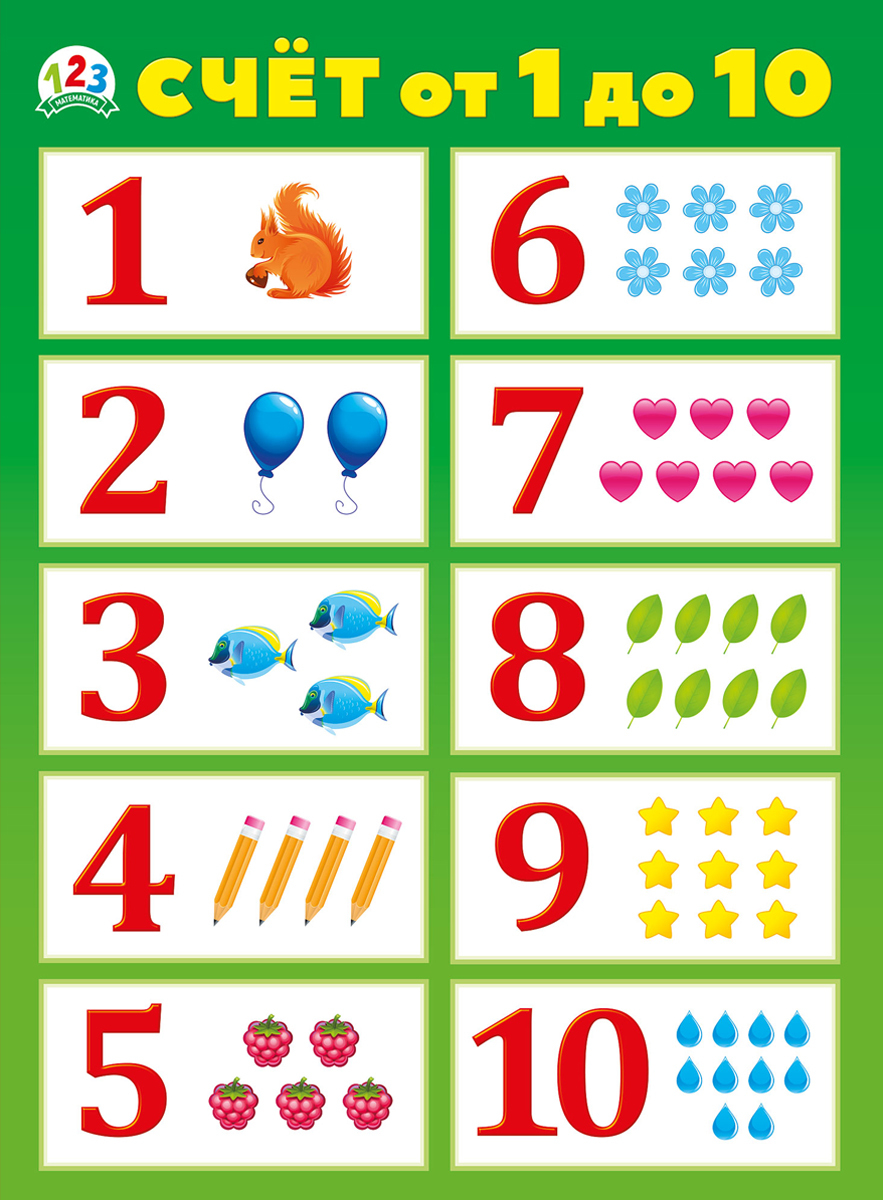 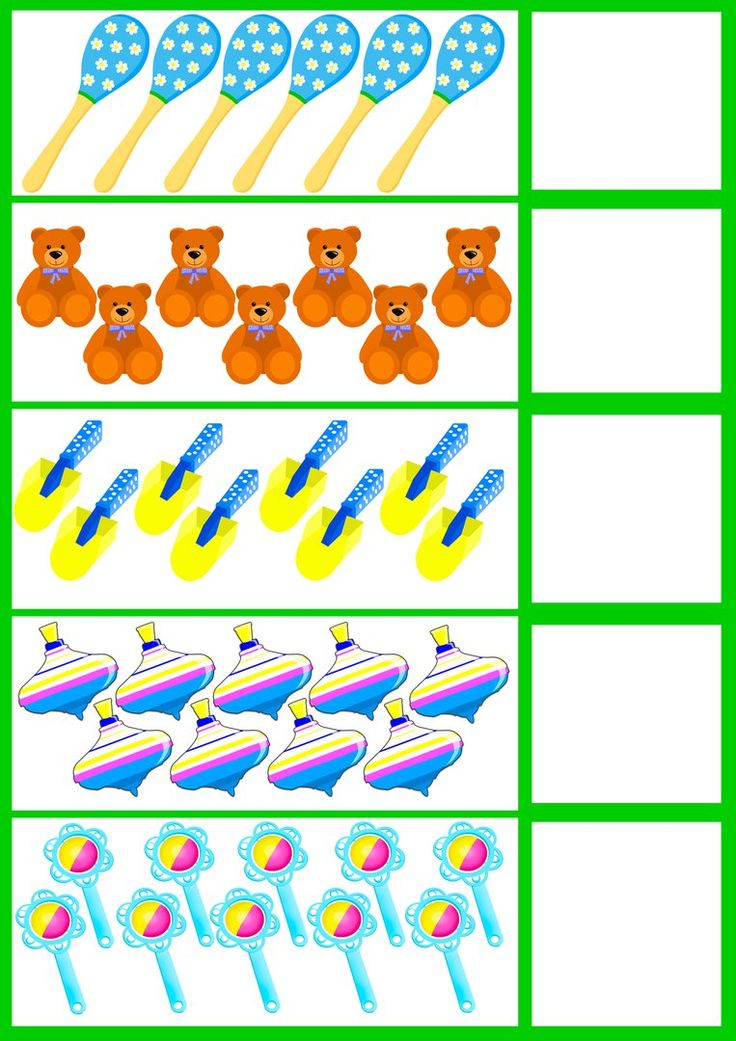 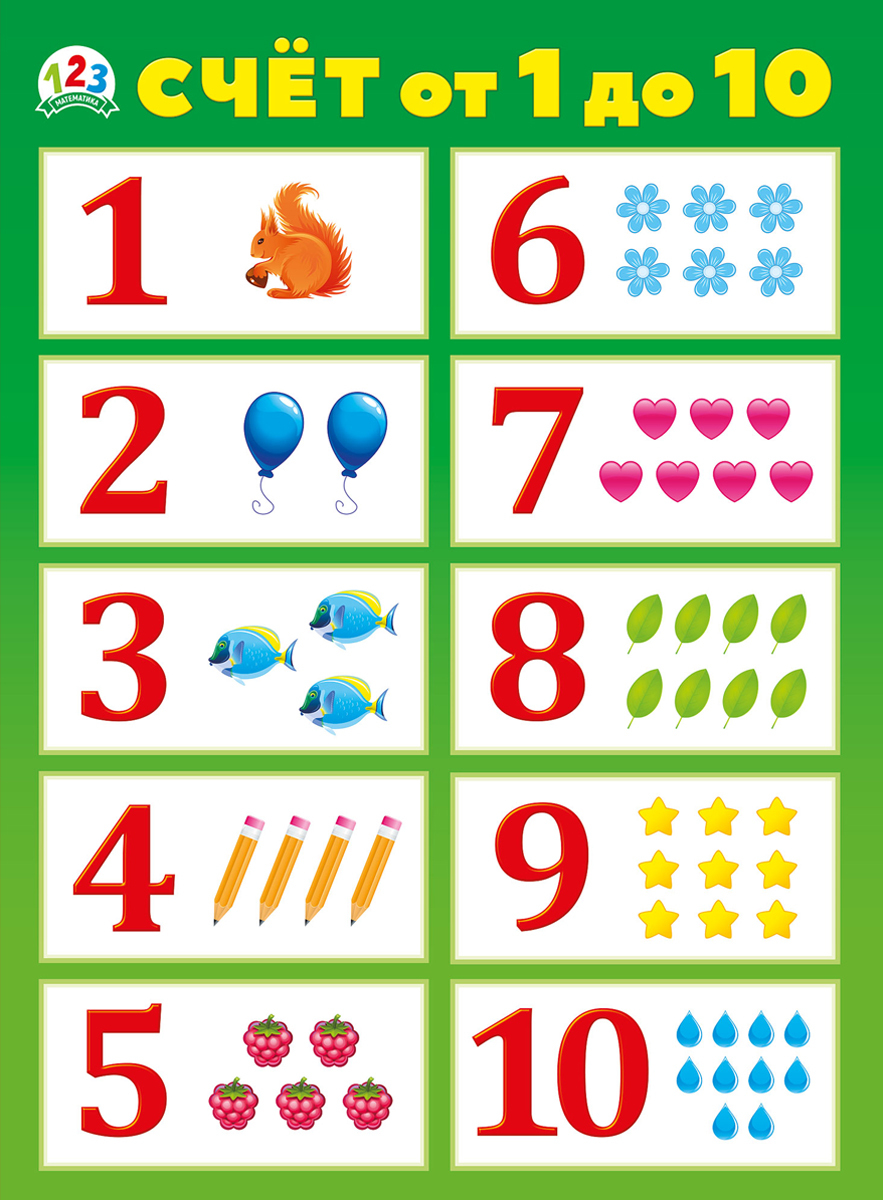 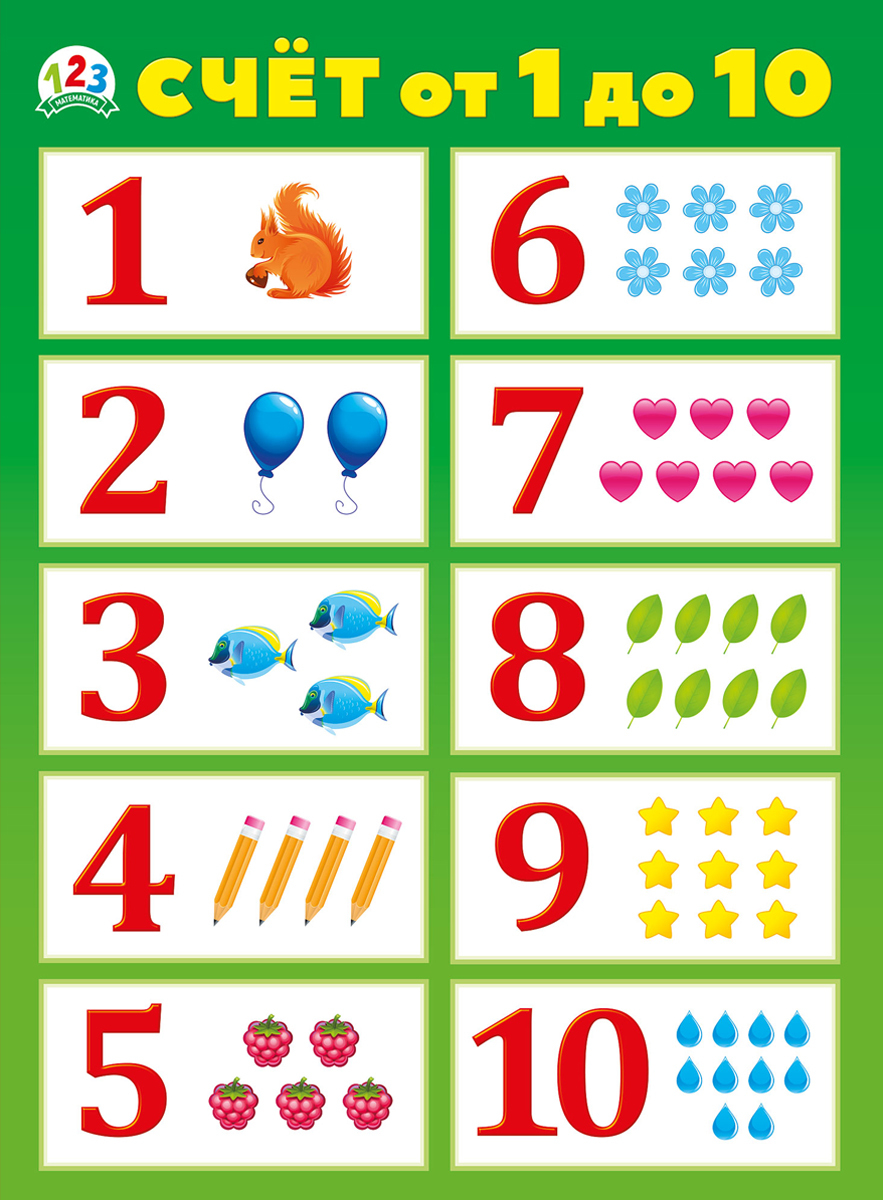 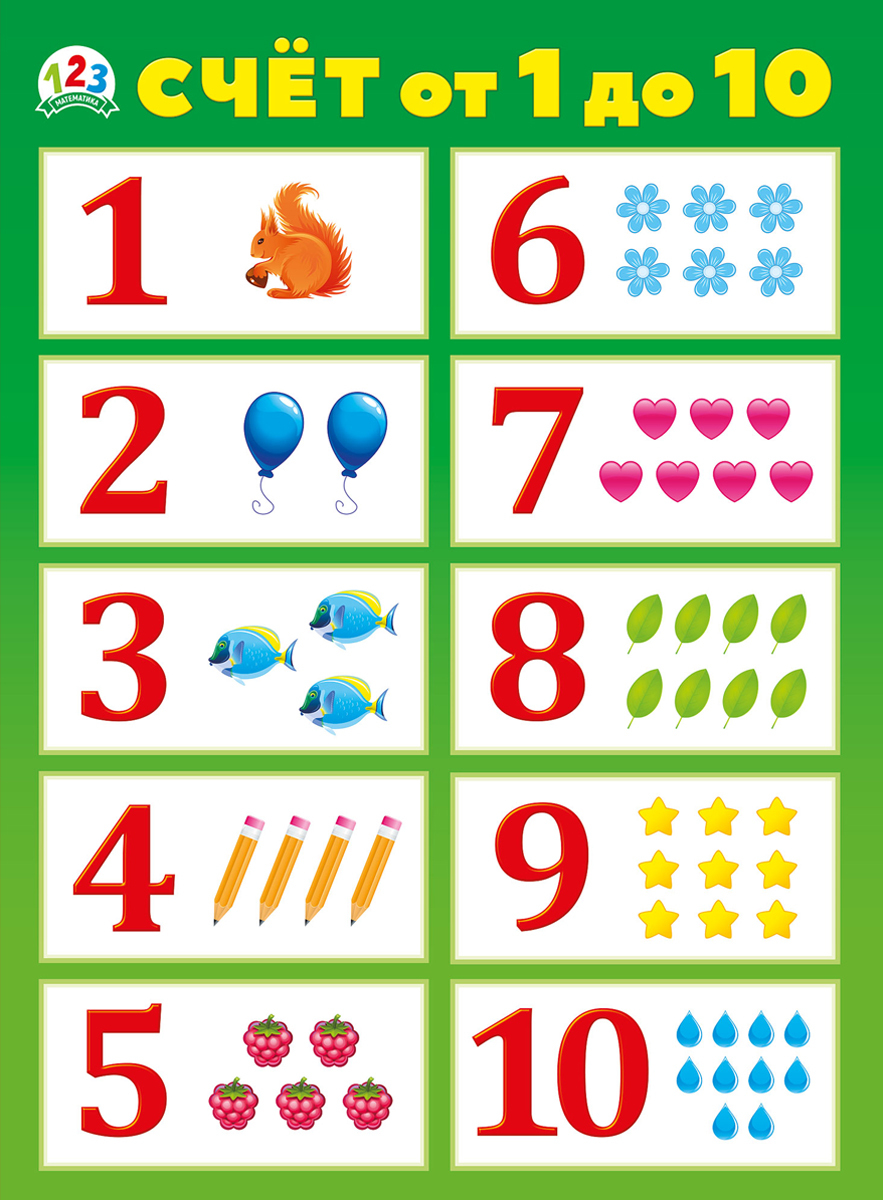